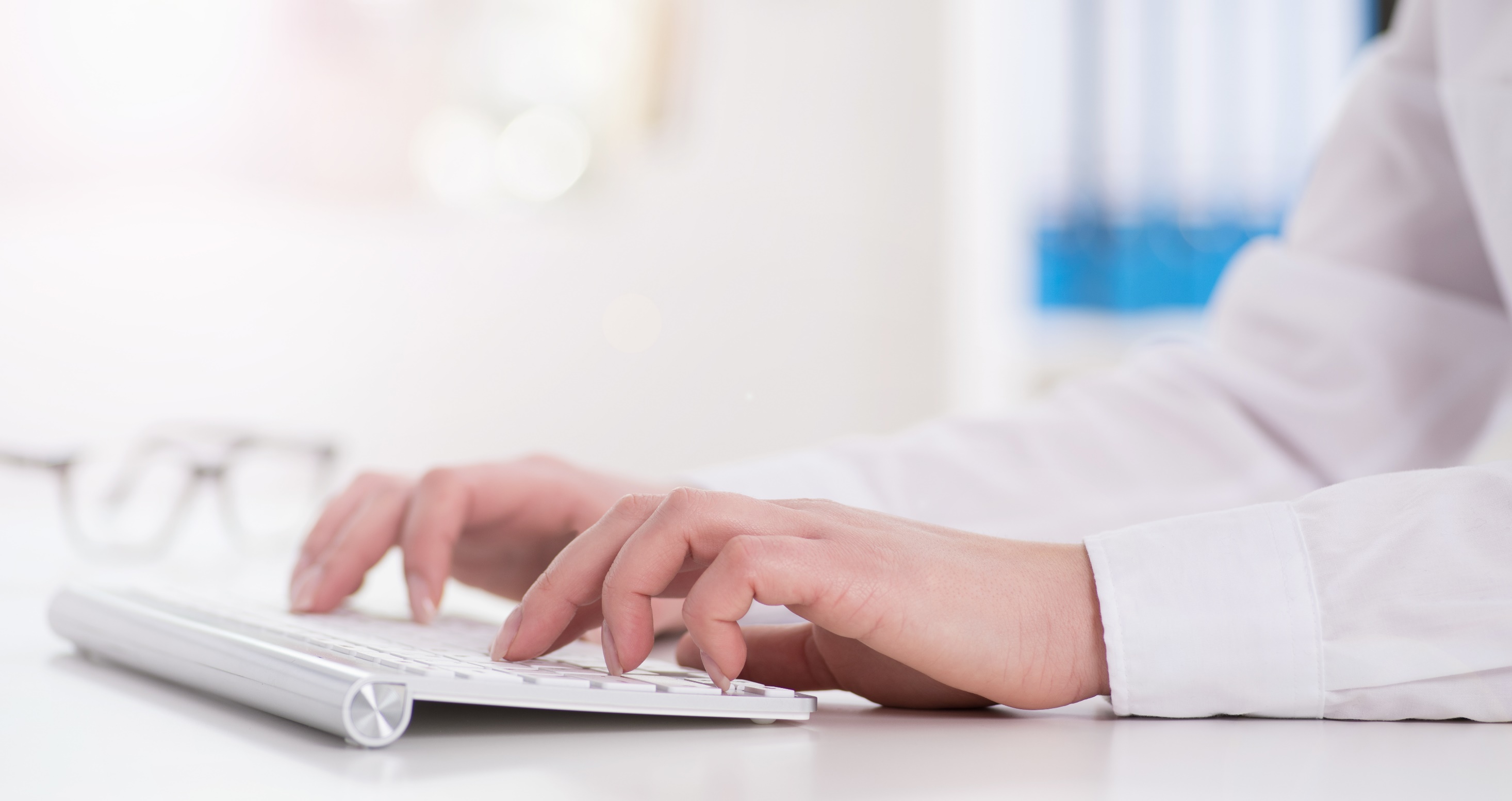 Wohlverhalten wird erfüllt
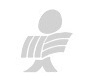 UNTERNEHMENSBESTEUERUNG
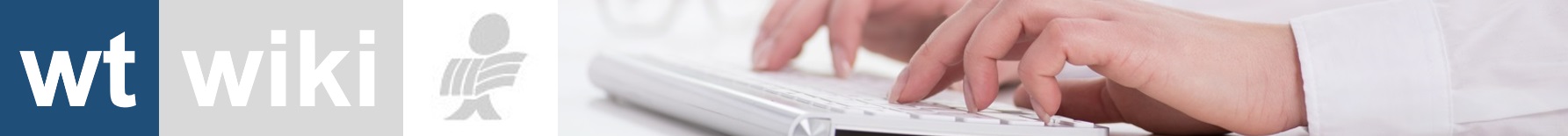 Wohlverhalten wird erfüllt
5 Jahre vor der Antragstellung bis zur Endabrechnung

Unternehmen, denen eine Förderung des Bundes aufgrund der COVID-19-Pandemie gewährt wird, müssen sich für einen Zeitraum von fünf Jahren vor der Antragstellung bis zum Abschluss der Förderungsgewährung (Endabrechnung) steuerlich wohlverhalten haben.
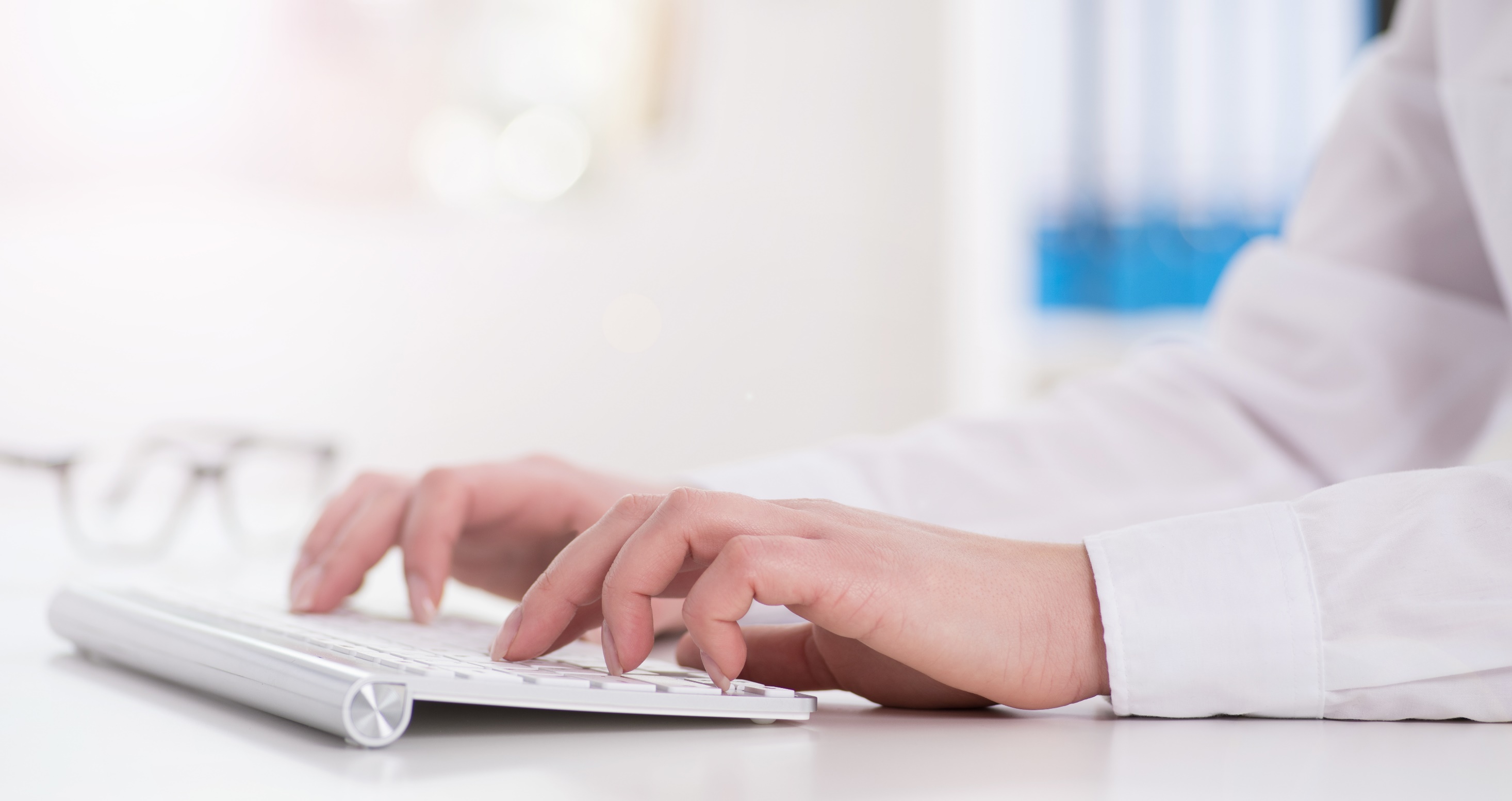 Wohlverhalten wird nicht erfüllt
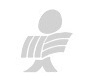 UNTERNEHMENSBESTEUERUNG
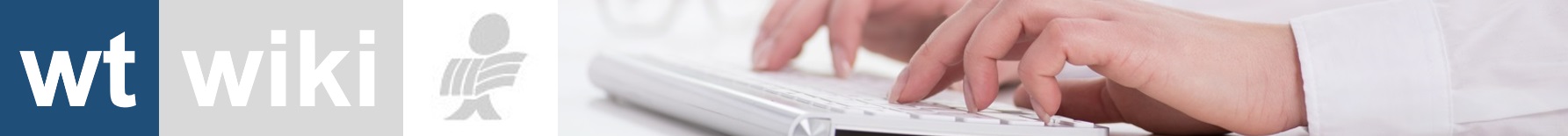 Wohlverhalten wird nicht erfüllt
Verzinste Rückzahlung der Förderungen

Unternehmen, die sich steuerlich nicht wohlverhalten haben, sind von der Gewährung von Förderungen des Bundes aufgrund der COVID-19-Pandemie ausgeschlossen; bereits erlangte Förderungen sind verzinst zurückzuzahlen.
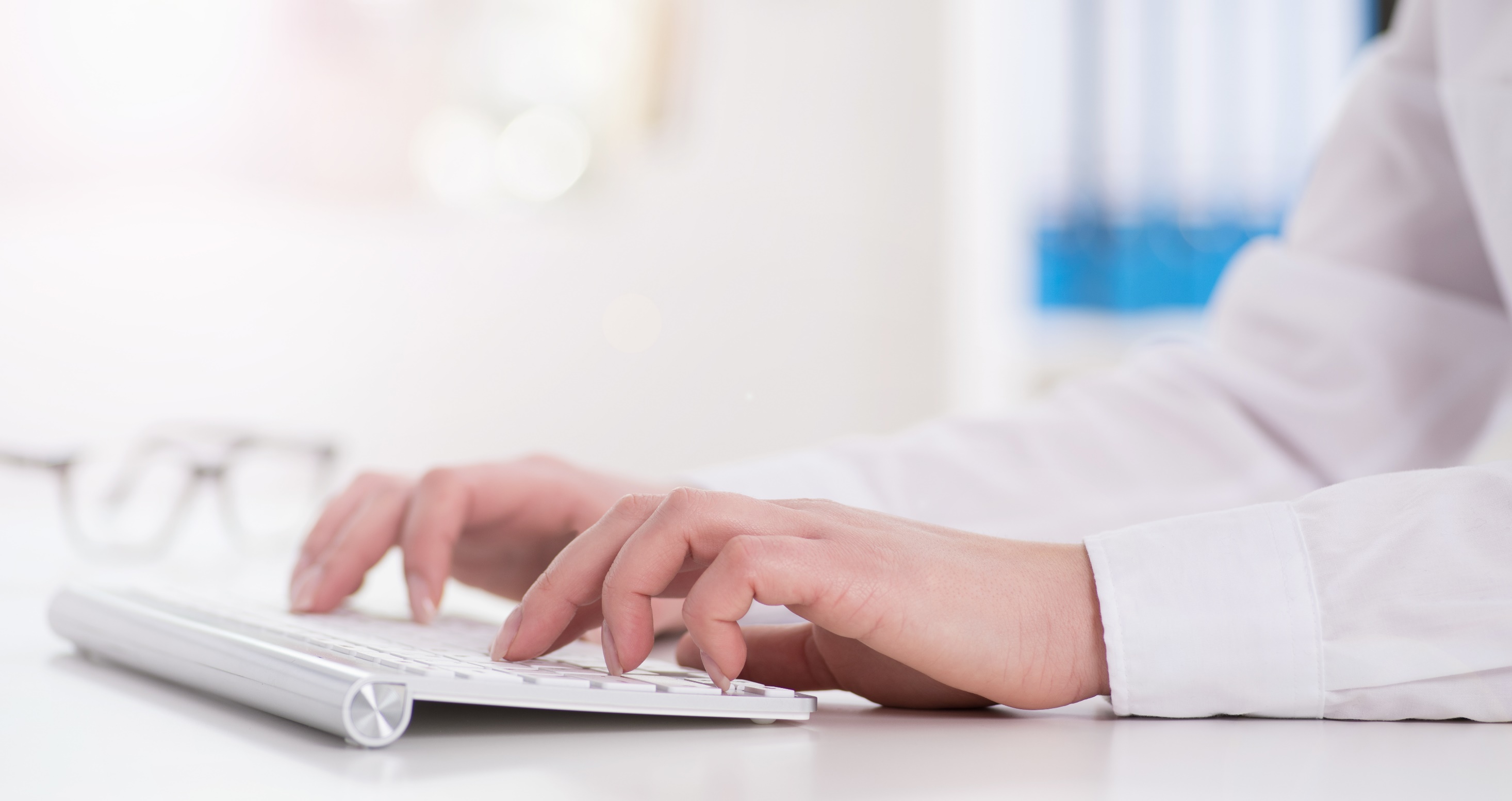 Betroffene Förderungen
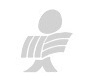 UNTERNEHMENSBESTEUERUNG
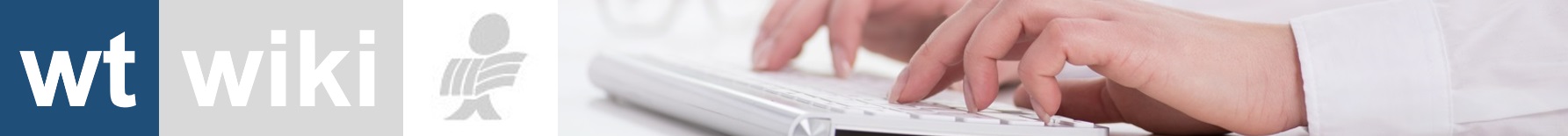 Betroffene Förderungen
Förderungen des Bundes aufgrund der COVID-19-Pandemie sind 

Zuschüsse, die auf der Grundlage von § 2 Abs. 2 Z 7 des ABBAG-Gesetzes, BGBl. I Nr. 51/2014, geleistet werden. Dazu zählen derzeit der
Fixkostenzuschuss
Umsatzersatz
Verlustersatz
Zuschuss für standortrelevante Unternehmen
Da diese Förderungen bereits seit 2020 gelten, unterliegen sie nicht dem Wohlverhaltensgesetz, es gibt aber in den einzelnen Förderungen eigene zu beachtende Wohlverhaltensregeln.
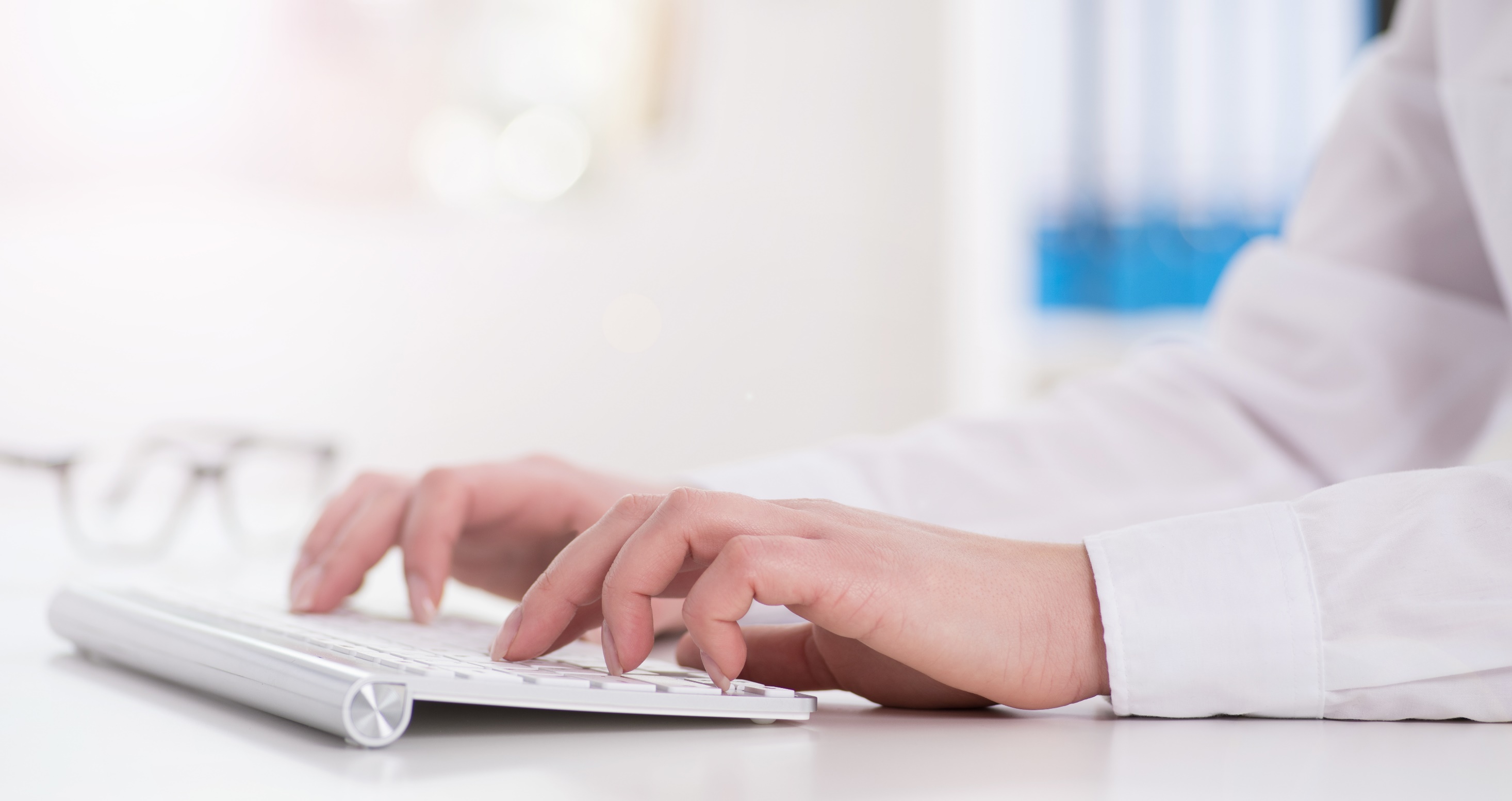 Kein Missbrauch
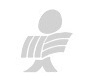 UNTERNEHMENSBESTEUERUNG
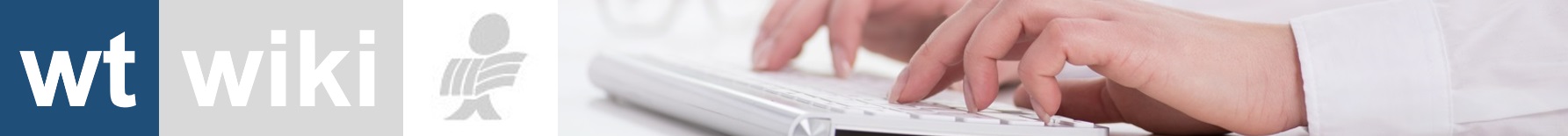 Kein Missbrauch
Kein rechtskräftig festgestellter Missbrauch von mindestens € 100.000

beim Unternehmen in den letzten drei veranlagten Jahren kein rechtskräftig festgestellter Missbrauch im Sinne des § 22 der Bundesabgabenordnung (BAO), BGBl. Nr. 194/1961, vorliegt, der zu einer Änderung der steuerlichen Bemessungsgrundlage von mindestens 100 000 Euro im jeweiligen Veranlagungszeitraum geführt hat;
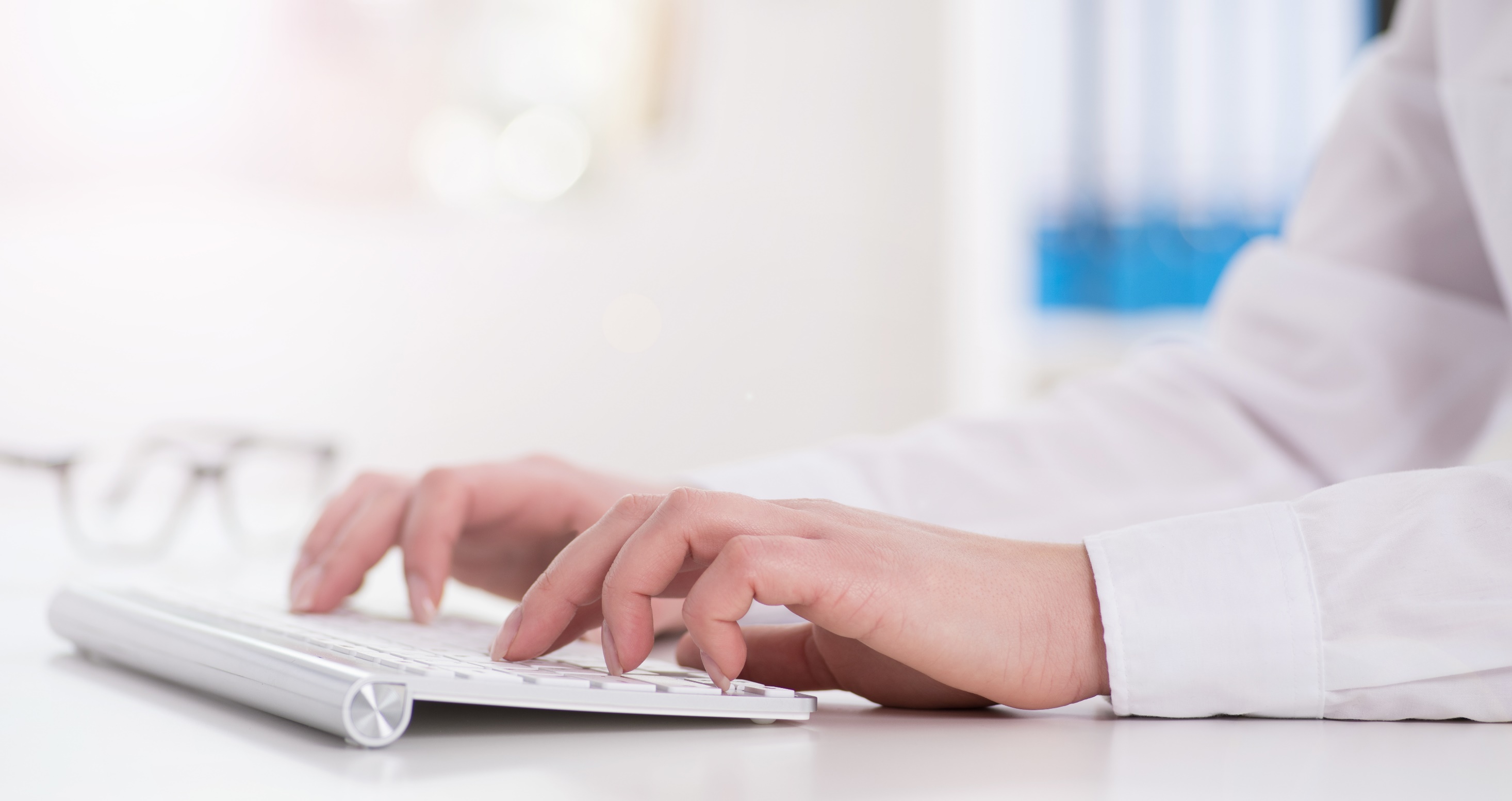 Kein Abzugsverbot
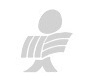 UNTERNEHMENSBESTEUERUNG
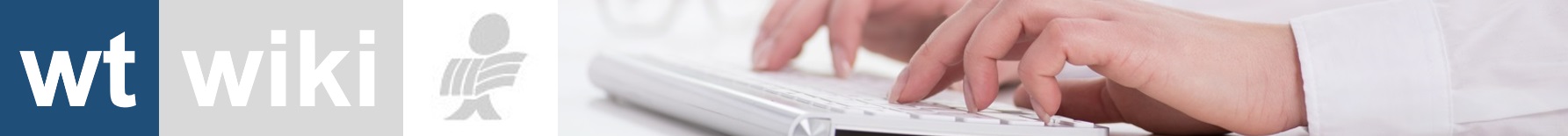 Kein Abzugsverbot
Kein Abzugsverbot und keine Hinzurechnungsbesteuerung von mindestens € 100.000

das Unternehmen in den letzten fünf veranlagten Jahren nicht mit einem Betrag von insgesamt mehr als 100 000 Euro vom Abzugsverbot des § 12 Abs. 1 Z 10 des Körperschaftsteuergesetzes 1988 (KStG 1988), BGBl. Nr. 401/1988, oder von den Bestimmungen des § 10a KStG 1988 (Hinzurechnungsbesteuerung, Methodenwechsel) betroffen gewesen ist; steuerliches Wohlverhalten liegt ebenfalls vor, wenn das Unternehmen bereits bei Abgabe der Körperschaftsteuererklärung für das betreffende Jahr den Anwendungsfall des § 12 Abs. 1 Z 10 KStG 1988 oder des § 10a KStG 1988 offengelegt, den von den Bestimmungen erfassten Betrag hinzugerechnet hat und dieser Betrag nicht 500 000 Euro übersteigt;
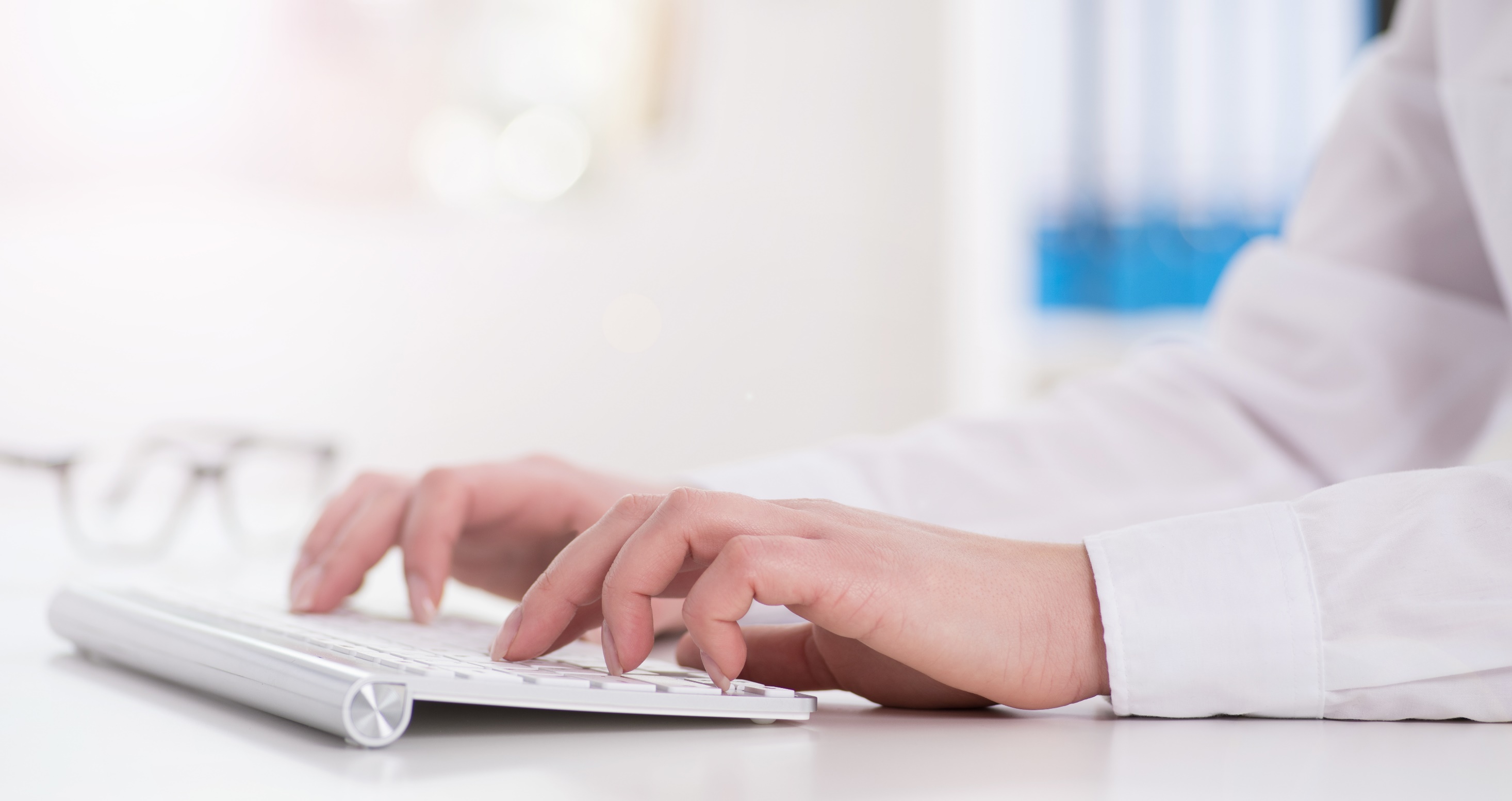 Keine Passiveinkünfte
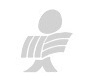 UNTERNEHMENSBESTEUERUNG
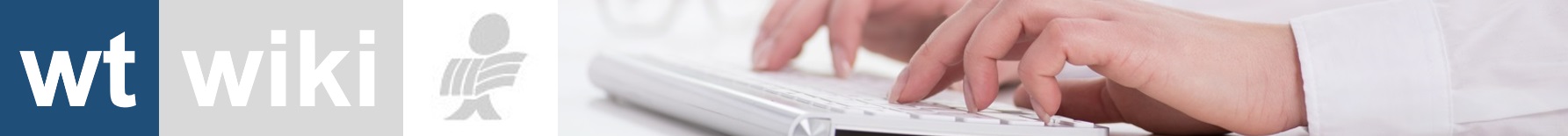 Keine Passiveinkünfte
Keine überwiegenden Passiveinkünfte

das Unternehmen keinen Sitz oder eine Niederlassung in einem Staat, der in der EU-Liste der nicht kooperativen Länder und Gebiete für Steuerzwecke genannt ist hat, und an dem Sitz oder der Niederlassung in diesem Staat im ersten nach dem 31. Dezember 2018 beginnenden Wirtschaftsjahr nicht überwiegend Passiveinkünfte im Sinne des § 10a Abs. 2 KStG 1988 erzielt. Es gilt die Fassung der EU-Liste der nicht kooperativen Länder und Gebiete für Steuerzwecke, die zum jeweiligen Abschlussstichtag des für die Beurteilung des Überwiegens der Passiveinkünfte im Sinne des § 10a Abs. 2 KStG 1988 heranzuziehenden Wirtschaftsjahres in Geltung steht;
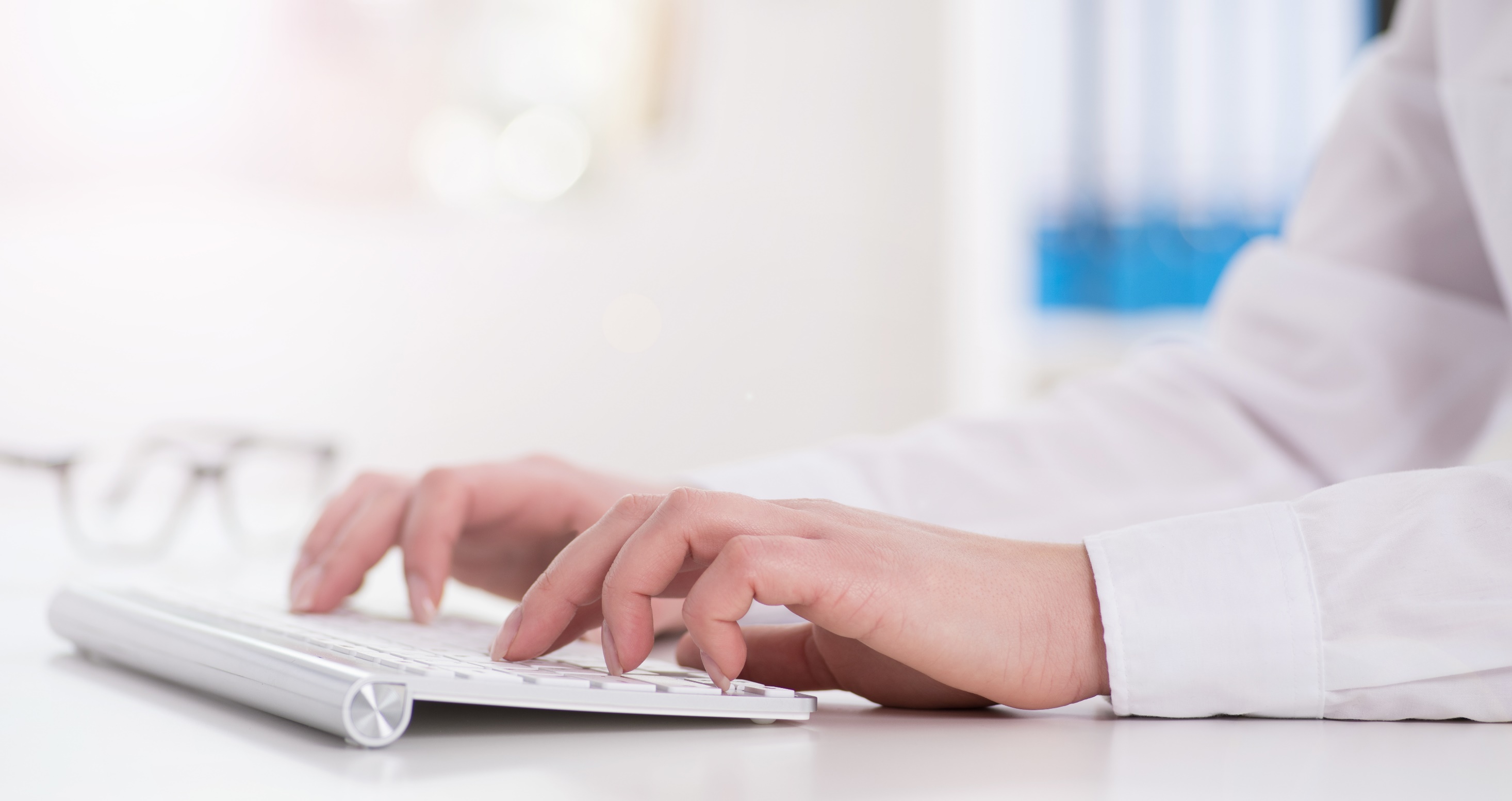 Keine Finanzstrafe
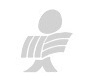 UNTERNEHMENSBESTEUERUNG
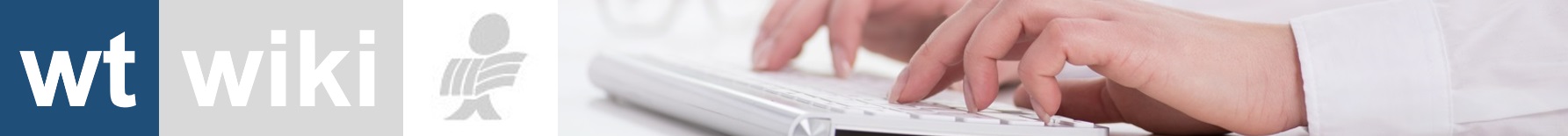 Keine Finanzstrafe
Keine rechtskräftige Finanzstrafe oder Verbandsgeldbuße von mehr als € 10.000

über den Antragsteller oder dessen geschäftsführende Organe in Ausübung ihrer Organfunktion in den letzten fünf Jahren vor der Antragstellung keine rechtskräftige Finanzstrafe oder entsprechende Verbandsgeldbuße aufgrund von Vorsatz verhängt worden ist; steuerliches Wohlverhalten liegt jedoch, sofern es sich um eine Finanzordnungswidrigkeit oder eine den Betrag von 10 000 Euro nicht übersteigende Finanzstrafe oder Verbandsgeldbuße handelt.
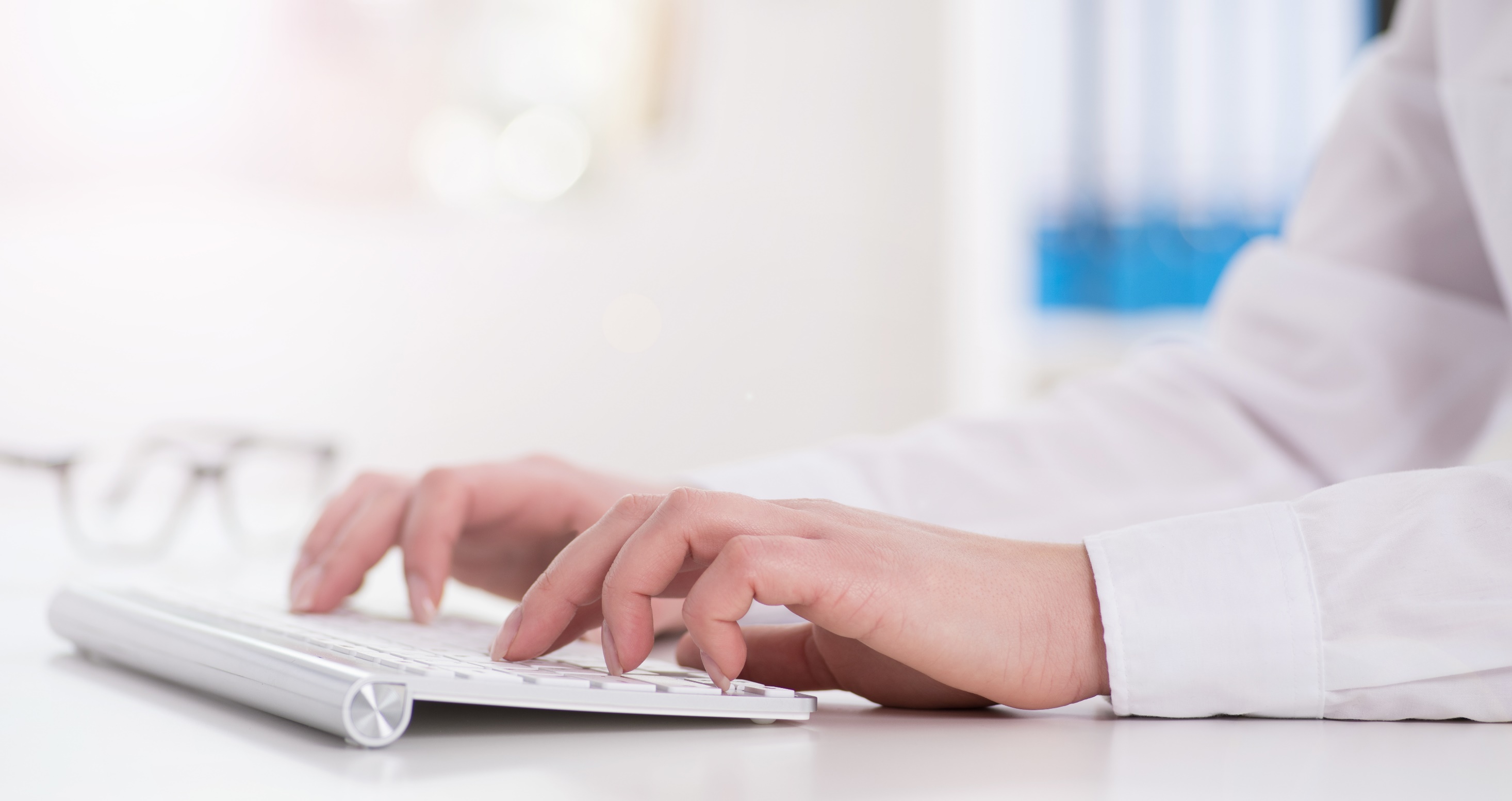 Rückzahlungs-verpflichtung
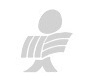 UNTERNEHMENSBESTEUERUNG
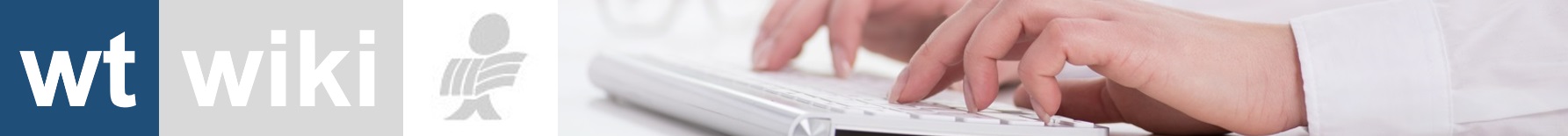 Rückzahlungsverpflichtung
Achtung: 10-jähriger Möglichkeitszeitraum

Wurde eine Förderung des Bundes aufgrund der COVID-19-Pandemie an ein Unternehmen, das sich steuerlich nicht wohlverhalten hat, ausgezahlt und erlangt die Stelle, welche die Förderung gewährt hat, innerhalb von fünf Jahren ab dem Abschluss der Förderungsgewährung (Endabrechnung) davon Kenntnis, hat sie diese vollständig zurückzufordern, wenn sich das nicht bereits aufgrund des Fördervertrages oder aufgrund unmittelbar anwendbaren Rechts der Europäischen Union ergibt
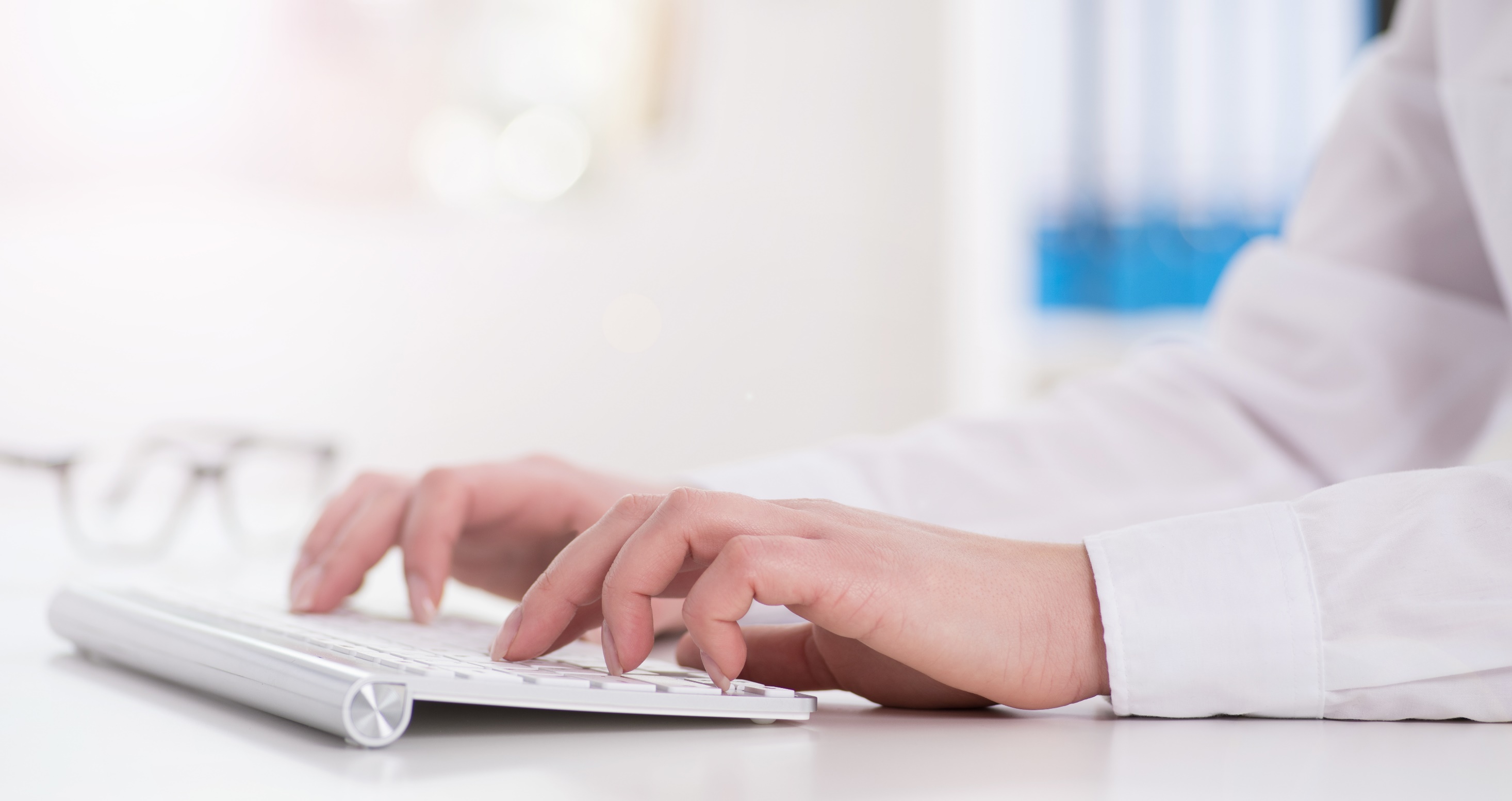 Verzinsung
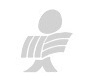 UNTERNEHMENSBESTEUERUNG
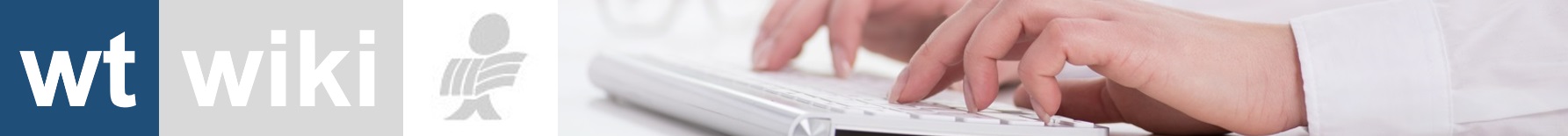 Verzinsung
Verzinsung mit 4,5 % über dem Basiszinssatz

Der zurückzuzahlende Betrag ist ab dem Zeitpunkt der Auszahlung bis zur Rückzahlung mit einem Zinssatz von 4,5 % über dem Basiszinssatz pro Jahr zu verzinsen, wenn sich eine Verzinsung nicht bereits aufgrund des Fördervertrages oder aufgrund unmittelbar anwendbaren Rechts der Europäischen Union ergibt.
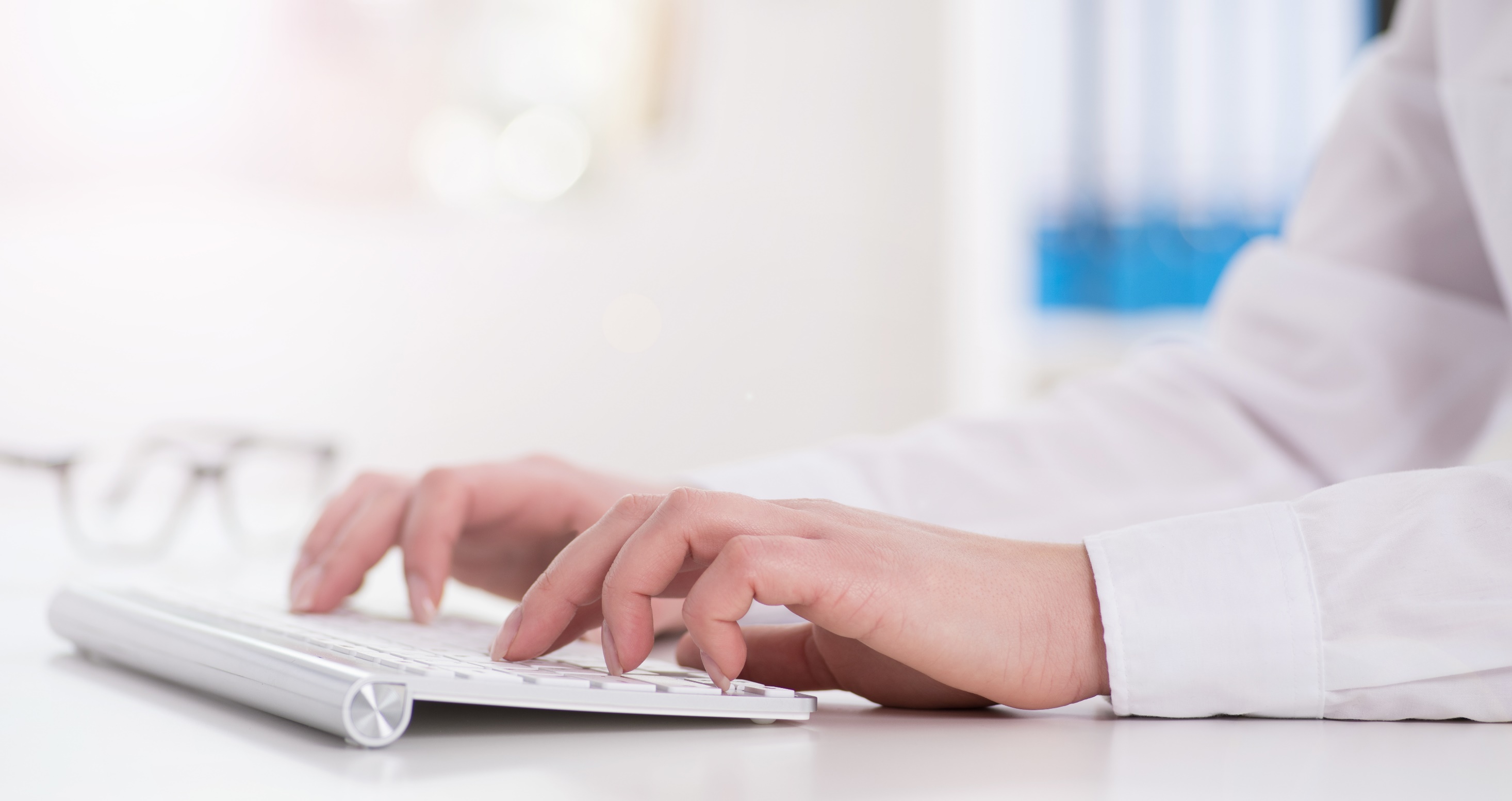 Informations-verpflichtung
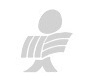 UNTERNEHMENSBESTEUERUNG
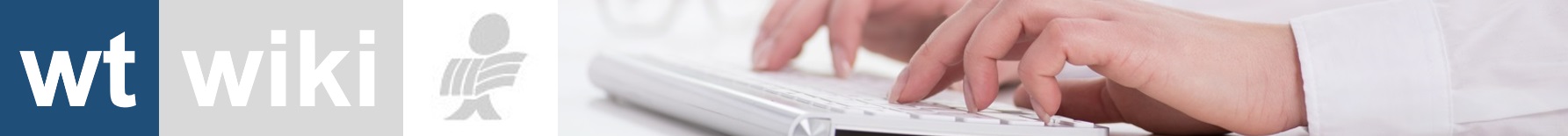 Informationsverpflichtung
Ämter sind verpflichtet, zu informieren

Hat das Amt für Betrugsbekämpfung oder ein Finanzamt aufgrund einer Prüfung nach dem Covid-19-Förderungsprüfungsgesetz davon Kenntnis erlangt, dass ein Unternehmen sich im relevanten Zeitraum nicht steuerlich wohlverhalten hat, hat es die Stellen, die Förderungen im Sinne dieses Bundesgesetzes gewährt haben, davon zu informieren. Zum Zweck der Umsetzung dieser Verpflichtung sind das Amt für Betrugsbekämpfung und die Finanzämter berechtigt, eine Transparenzportalabfrage durchzuführen.